Person-centred and integrated healthcare and harm reduction services for people living with and affected by HIV, hepatitis C and tuberculosis in eastern Europe and central Asia
Translation is available for this session
Scan the QR code located at the entrance and around the session room
Select your preferred language, and 
Click “Join”
Use own headphones or read captions
Organizers
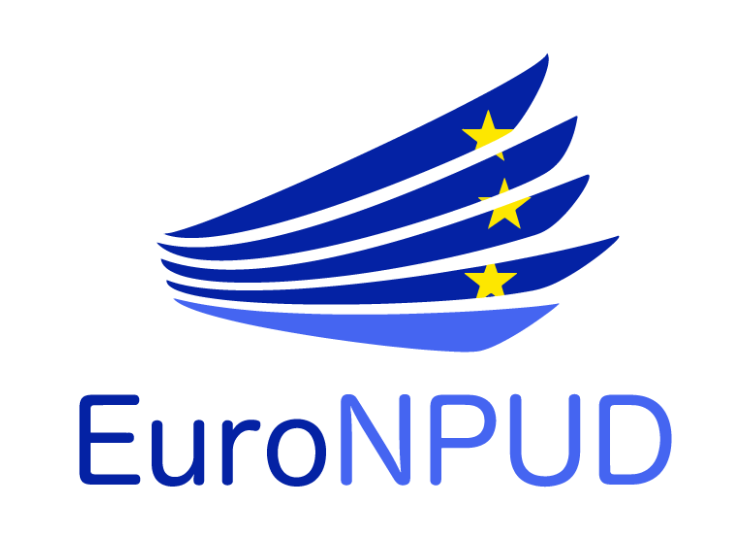 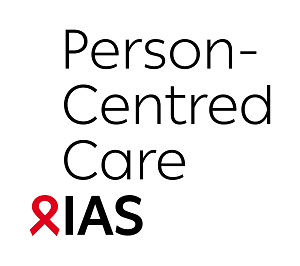 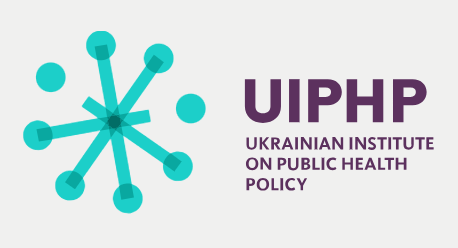 [Speaker Notes: IAS - the International AIDS Society, European Network of People Who Use Drugs, Ukrainian Institute on Public Health Policy]
Moderators
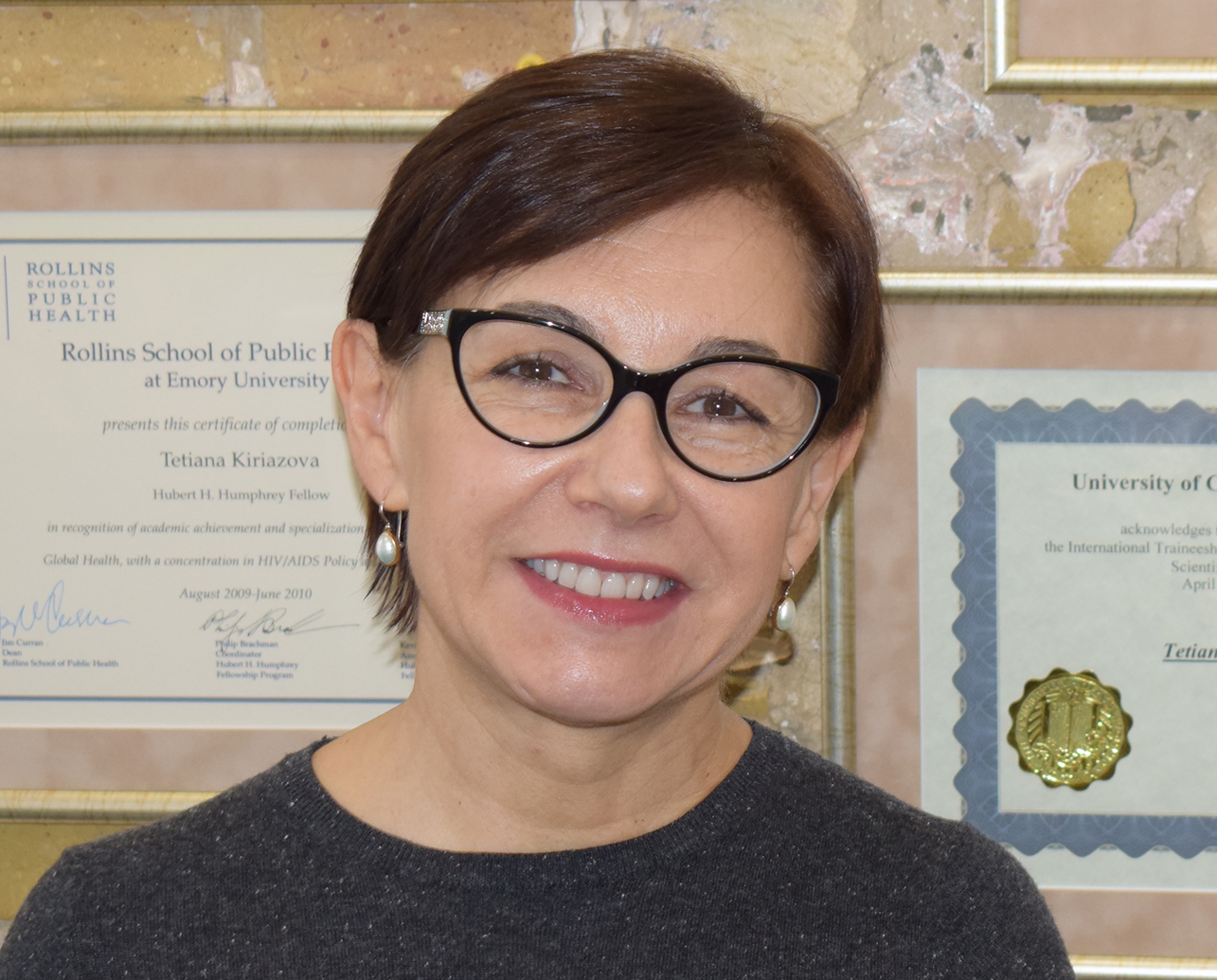 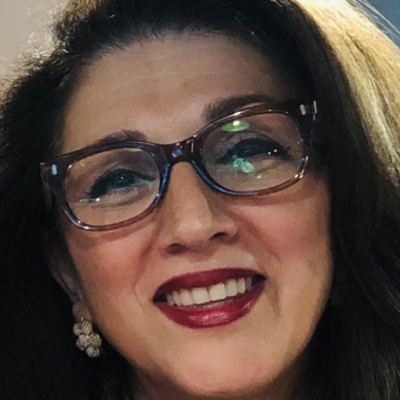 Fariba Soltani
UNODC, Austria
Tetiana Kiriazova
UIPHP, Ukraine
Speakers (part one)
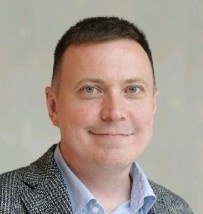 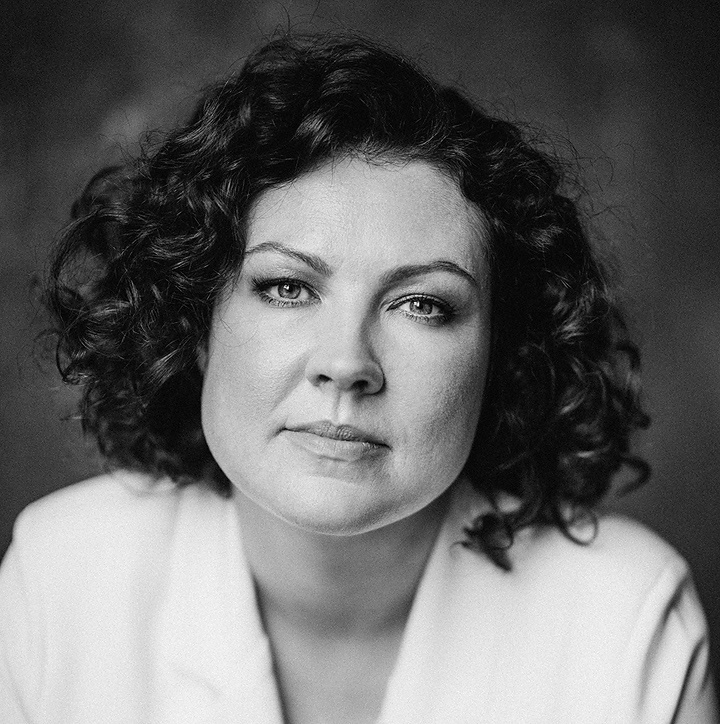 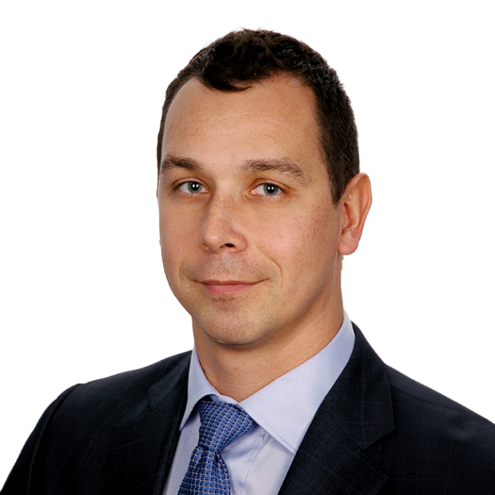 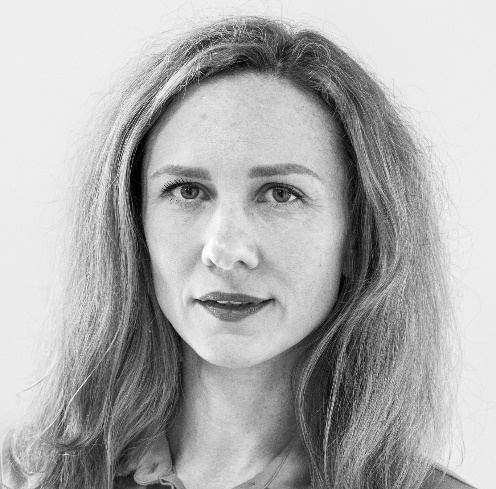 Alexei Lakhov
European Network of People Who Use Drugs, 
Germany
Natalia Sidorenko
ANO Center for Promoting Partnerships in the Healthcare Sphere “Zdorovye.ru”, Kazakhstan
Anna Koshikova
Eurasian Movement for the Right to Health in Prisons, 
Ukraine
Milosz Parczewski
Pomeranian Medical University, 
Poland